Θρομβοεμβολική Νόσος σε ασθενείς με ΚαρκίνοΣ
ΔΗΜΑΚΑΚΟΣ ΕΥΑΓΓΕΛΟΣ  
Παθολόγος- Αγγειολόγος
MD, PhD, EDA / VM, MLD/CDT(P)

Υπεύθυνος  του Αγγειολογικού Ιατρείου – Training Center of Vascular Medicine/Angiology of UEMS -της Γ΄ Πανεπιστημιακής Παθολογικής Κλινική του Νοσοκομείου Η ΣΩΤΗΡΙΑ
Εκπρόσωπος της Ελλάδας στο UEMS Angiology/ Vascular Medicine
Mέλος του Δ.Σ. UEMS Angiology/ Vascular Medicine
Πρόεδρος Παγκόσμιας Λεμφολογικής Εταιρείας
 Γεν. Γραμματέας Ελληνικής Λεμφολογικής Εταιρείας
Αντιπρόεδρος Επιστημονικής Επιτροπής Ευρωπαϊκής Λεμφολογικής Εταιρείας
Βιβλιογραφία
1. Mandala M, Falanga A and Roila F. Management of venous   
     thromboembolism (VTE) in cancer patients: ESMO Clinical Practice 
     Guidelines. Ann Oncol(2013)
   2. Kearon C, Akl EA, Comerota AJ, Pradoni P et al.  Antithrombotic therapy 
    for VTE disease: Antithrombotic Therapy and Prevention of Thrombosis. 
    9th ed: American College of Chest Physicians Evidence Based Clinical 
    Practice Guidelines. ACCP Chest 2016
   3.NCCN (National Comprehensive Cancer Network) Clinical Practice  
    Guidelines in Oncology. Venous thromboembolic disease. Version 
    1.2015 NCCN.
   4.Farge D, Debourdeau P, Beckers M et al. International clinical practice 
    guidelines for the treatment and prophylaxis of venous 
    thromboembolism in patients with cancer. 2016
5.Lyman G, Khorana A, Kuderer N, Lee A et al. Venous 
    thromboembolism prophylaxis and treatment in patients with cancer: 
    American Society of Clinical Oncology Clinical Practice Guideline Update  ASCO
    JCO J2015
Η κυκλοφορία του αίματος γίνεται διαμέσου 3 αγγειακών συστημάτων: 
   το αρτηριακό, φλεβικό και λεμφικό σύστημα
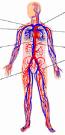 Φλεβική θρόμβοεμβολική νόσο
Virchow 1846-1856. Για να δημιουργηθεί θρόμβωση πρέπει να
 
Φλεβική στάση 
τραυματισμός ενδοθηλίου και
 υπερπηκτικότητα του αίματος
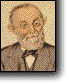 Συχνότητα εντω βάθει φλεβικής θρόμβωσης
Εν τω βάθει φλεβική θρόμβωση: 0,27%
Μετά από επεμβάσεις γενικής χειρουργικής:20-30%
Κακοήθεια: 50%
Ως φλεβική θρόμβωση περιγράφονται δυο 
έννοιες: 
η επιπολής φλεβική θρόμβωση  και 
η εντω βάθει φλεβική θρόμβωση με κύρια επιπλοκή την πνευμονική εμβολή.
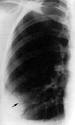 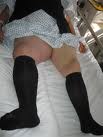 Τα κλινικά συμπτώματα της επιπολής είναι η επώδυνη ερυθρά κομβολογιοειδής σκληρία κατά μήκος μιας επιπολής φλέβας.
α
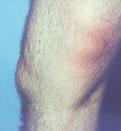 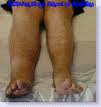 Τα κλινικά σημεία μιας εν τω βάθει φλεβική θρόμβωσης είναι τα άμεσα συμπτώματα με την κλασική τριάδα όπως το άλγος, το οίδημα και η κυάνωση, ενώ τα έμμεσα συμπτώματα είναι η ήπια πυρετική κίνηση, η ταχυσφυγμία σε κλινήρη ασθενή, ο αυξημένος τόνος μαλακών μορίων, τα σημεία Tschmarhe, Meyer, Homan, Payr. 
Τα κλινικά σημεία της πνευμονικής εμβολής είναι η δύσπνοια, η ταχύπνοια, το θωρακικό–πλευριτικό άλγος, η υποξία, η αιμόπτυση, η ταχυκαρδία και δεξιά καρδιακή ανεπάρκεια.
α
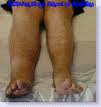 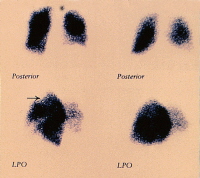 ΠΑΡΑΓΟΝΤΕΣ ΚΙΝΔΥΝΟΥ ΕΜΦΑΝΙΣΗΣ ΦΛΕΒΙΚΗΣ ΘΡΟΜΒΩΣΗΣ  ΣΕ ΑΣΘΕΝΕΙΣ ΧΩΡΙΣ ΚΑΡΚΙΝΟ
Οι βασικές κλινικές αιτίες που προδιαθέτουν για εμφάνιση φλεβικής θρόμβωσης είναι η φλεβική ανεπαρκεια των κάτω άκρων, η ακινησία του ασθενούς, το τραύμα, το χειρουργείο, η μόλυνση, η μεταγεννητική περίοδο, ο καρκίνος, η θρομβοφιλία  όπως επίσης η ηλικία, η παχυσαρκία, η υποτροπή φλεβικής θρόμβωσης, η αφυδάτωση και η ορμονοθεραπεία
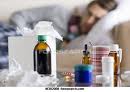 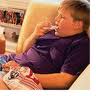 ΠΑΡΑΓΟΝΤΕΣ ΚΙΝΔΥΝΟΥ ΕΜΦΑΝΙΣΗΣ ΦΛΕΒΙΚΗΣ ΘΡΟΜΒΩΣΗΣ  ΣΕ ΑΣΘΕΝΕΙΣ ΜΕ ΚΑΡΚΙΝΟ
1)Patient-related factors
2)Older age
3)Race (higher in African Americans; lower in Asian-Pacific Islanders)
4)Comorbid conditions (obesity, infection, renal disease, pulmonary disease, arterial thromboembolism)
5)Prior history of VTE
6)Elevated prechemotherapy platelet count
7)Heritable prothrombotic mutations
8)Cancer-related factors
9)Primary site of cancer (GI, brain, lung, gynecologic, renal, hematologic)
10)Initial 3-6 months after diagnosis
11)Current metastatic disease
12)Treatment-related factors
13)Recent major surgery
14)Current hospitalization
15)Active chemotherapy
16)Active hormonal therapy
17)Current or recent antiangiogenic therapy (thalidomide, lenalidomide, bevacizumab_)
18)Current erythropoiesis-stimulating agents
19)Presence of central venous catheters
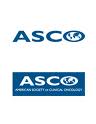 Khorana  –ΠΑΡΑΓΟΝΤΕΣ ΕΜΦΑΝΙΣΗΣ VTE
- Χαμηλού κινδύνου  (score 0)
 - Μετρίου κινδύνου  (score 1–2)
 - Υψηλού κινδύνου  (score ≥3)
Khorana et al. Blood 2008.
ΦΛΕΒΙΚΗ ΘΡΟΜΒΩΣΗ ΚΑΙ ΚΑΡΚΙΝΟΣ
Το 4-20% των ασθενών με καρκίνο εμφανίζουν φλεβική θρόμβωση. Η φλεβική θρόμβωση είναι μια από τις χειρότερες επιπλοκές σε ασθενείς με καρκίνο γιατί πολλές φορές καταλήγει στο θάνατο.   

Ο κίνδυνος εμφάνισης φλεβικής θρόμβωσης και πνευμονικής εμβολής επταπλασιάζεται σε ασθενείς με καρκίνο. 

Η χρήση της χημειοθεραπείας αυξάνει 6 φορές την εμφάνιση της φλεβικής θρόμβωσης.

Νέες αντικαρκινικές αγωγές οι οποίες περικλείουν την thalidomide, lenalidomide,ή την  bevacizumab ή  χρήση ορμονικής θεραπείας (tamoxifen)  και η ερυθροποιητίνη  αυξάνουν παρα πολύ τις πιθανότητες εμφάνισης φλεβικής θρόμβωσης.
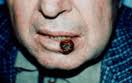 Η πιθανότητα εμφάνισης φλεβικής θρομβοεμβολής στο πρώτο χρόνο μετά την διάγνωση του καρκίνου είναι 10.7% σε καρκίνο του στομάχου 7.9% σε καρκίνο της ουροδόχου κύστης, 3.6% σε ωοθηκών  4.3% του εντέρου και  20% του παγκρέατος. 
Πάνω από 20.7%των ασθενων με καρκίνο οι οποίοι έχουν εμφανίσει VTE, παρουσιάζουν δεύτερο επεισόδιο VTE μέσα στο επόμενο χρόνο  

Prandoni P, Lensing AW, Piccioli A et al Recurrent venous thromboembolism and bleeding complications during anticoagulant treatment in patients with cancer and venous thrombosis Blood 2002;100:3484-8
Η VTE  συσχετίζεται με πτωχή πρόγνωση: Περίπου 25% των ασθενών πέθαναν μέσα στις επόμενες 7 ημέρες από την εμφάνιση της VTE και μόνο 12% με επεισόδιο VTE έχουν προσδόκιμο επιβίωσης πάνω από ένα χρόνο.

 Η χημειοθεραπεία αυξάνει την πιθανότητα εμφάνισης VTE  κατά 60% περισσότερο στους ασθενείς με καρκίνο σε σχέση με αυτούς που δεν κάνουν χημειοθεραπεία. 
 
Haddad TC and Greeno EW Chemotherapy-induced thrombosis Thromb Res 2006;118:555-68.
Heit JA. Cancer and Venous Thromboembolism: Scope of the Problem. Cancer Control. September 2005; 12: 5-10.
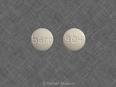 Παράγοντες κινδύνου που σχετίζονται με τον ίδιο τον καρκίνο
53.5
Population-based case-control (MEGA) study
N=3220 consecutive patients with 1st VTE vs. n=2131 control subjects

CA patients = 7x VTE risk  vs. non-CA patients
50
40
28
30
22.2
Adjusted odds ratio
20.3
19.8
20
14.3
4.9
10
2.6
3.6
1.1
0
Lung
Breast
Distant
> 15 years
metastases
1 to 3 years
5 to 10 years
0 to 3 months
Hematological
3 to 12 months
Gastrointestinal
Time since cancer diagnosis
Type of cancer
Blom et al. JAMA 2005;293:715
Διαγνωστικοί μέθοδοι VTE
Αυξημένα D.Dimers
της φλεβικής θρόμβωσης με το έγχρωμο Duplex, την φλεβογραφία, την πληθυσμογραφία, το ραδιενεργό ινωδογώνο και θερμογραφία, 
της πνευμονικής εμβολής η διάγνωση γίνεται με την αξονική τομογραφία υψηλής ευκρίνειας και το σπινθηρογράφημα αιμάτωσης πνευμόνων.

                     α
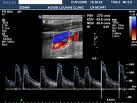 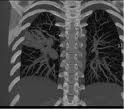 Κλινικό περιστατικό
Αιτία εισόδου: Ασθενή 54 ετών γυναίκα  προσέρχεται για τι παρουσιάζει αιφνίδιο έντονο άλγος και οίδημα στο δεξιό κάτω άκρο από 24ώρου.
Παρούσα νόσος: Η ασθενής ετών 54 υποβλήθηκε σε χειρουργείο Ca πνευμονα προ 7ημέρου, από 3ημέρου εξήλθε από το νοσοκομείο και πήγε στο σπίτι της και από 24ώρου παρουσιάζει αιφνίδιο έντονο άλγος και καθολικό οίδημα δεξιού κάτω άκρου οπότε και προσήλθε στο νοσοκομείο. 
Ατομικό Ιστορικό: Από το ιστορικό της η ασθενής αναφέρει υποθυρεοειδισμό από 5ετίας υπό φαρμακευτική αγωγή και υπερχοληστερολαιμία από 3ετίας υπό φαρμακευτική αγωγή, Αναφέρει ότι έχει υποβληθεί σε τρείς καισαρικές  και είναι μητέρα 4 παιδιών.
Κλινική Εξέταση
Ασθενής υπέρβαρη λεπτός με πολύ καλό επίπεδο  συνείδησης και προσανατολισμένη στον χώρο και στον χώρο.
Αρτ. Πίεση 145-65 mmHg σφύξεις: 88/ λεπτό   
Κεφαλή: κατά φύση
Τράχηλου: κατά φύση και χωρίς φυσήματα από την εξέταση καρωτίδων  
Αναπνευστικό σύστημα: Φυσιολογικό αναπνευστικό Ψιθύρισμα
Καρδία S1-S2 τόνοι ρυθμοί χωρίς φυσήματα
Κοιλία: Φυσιολογική κοιλία χωρίς ψηλαφητά παθολογικά ενδοκοιλιακά όργανα, χωρίς ψηλαφητούς  βουβωνικούς λεμφαδένες με ήπιο κοιλιακό φύσημα στο μέσο της κοιλιακής χώρας  στο ύψος της κοιλιακής αορτής
Κάτω άκρα:  Το  δεξιό άκρο είναι καθολικά οιδηματώδες έως την ποδοκνημική  με συνοδό έντονο άλγος που αφόρα όλο το άκρο και επιδεινώνεται με τις κινήσεις.  Δεν παρουσιάζει ερυθρότητα ενώ  ο  σύστοιχος άκρος πόδας δεν είναι οιδηματώδες. Οι αρτηρίες των κάτω άκρων είναι ψηλαφητές από τις κοινές μηριαίες μέχρι τις αρτηρίες του άκρου ποδός χωρίς φυσήματα.
Παρακλινικός Έλεγχος
Α.Γεν. αιματος : εντός των φυσιολογικών ορίων
Β. Βιοχημικές εξετάσεις:  κ.φ.  Εκτός από  αυξημένα d.dimers
Γ.Έγχρωμο Duplex: Θρόμβωση κοινής μηριαίας φλέβας, επιπολής μηριαίας φλέβας και ιγνυακής δεξιάς φλέβας
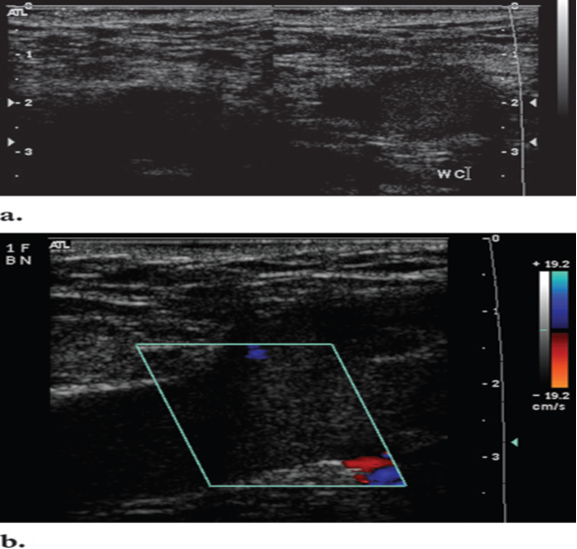 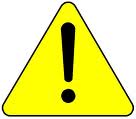 Εντω βάθει φλεβική θρόμβωση
Ένα σοβαρό –θανατηφόρο πρόβλημα
Ο γιατρός δοκιμάζεται για τη πείρα, την οξυδέρκεια και την ευσυνειδησία του όχι λιγότερο για την ποινική και ηθική ευθύνη που φέρει για την ζωή του αρρώστου.
Ένας ασθενής με ανεπαίσθητα συμπτώματα στο άκρο την προηγούμενη  μπορεί να βρεθεί νεκρός στην κλίνη του την επομένη ημέρα.
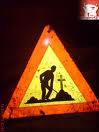 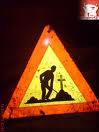 Πρέπει πάντα ο ιατρός να θυμάται ότι το 15% των ασθενών με επιπολής θρομβοφλεβίτιδα  συνυπάρχει και εν τω βάθει φλεβική θρόμβωση. 
Επίσης μονο το 50% των ασθενών με εν τω βάθει φλεβική θρόμβωση  παρουσίαζουν τα κλασικά σημεία της φλεβικής θρόμβωσης
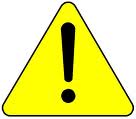 ΘΕΡΑΠΕΙΑ ΘΡΟΜΒΟΕΜΒΟΛΙΚΗ ΝΟΣΟΥ GUIDELINES
Α.Θεραπεία επιπολής θρομβοφλεβίτιδας
1.Όταν η  επιπολής φλεβική θρόμβωση αφορά μικρό τμήμα φλεβικού τοιχώματος ή βρίσκεται μακρία από την σαφηνομηριαία φλέβα δεν χρειάζεται αντιπηκτική αγωγή παρα μόνο την χορήγηση μη στεροειδούς αντιφλεγμονώδους φαρμάκου, την χορήγηση τοπικής ηπαρινοειδούς αλοιφής και τοπικής περίδεσης. 
2. Για τους υπόλοιπους ασθενείς με επιπολής θρομβοφλεβίτιδα συνιστάται προφυλακτικες δοσολογίες χαμηλου μοριακού βάρους ηπαρίνη  (για  μέχρι 45 ημέρες εβδομάδες.  Δεν πρέπει να  συνχορηγείται αντιπηκτική αγωγή με μη στεροειδές αντιφλεγμονώδες φάρμακο .
Προτιμούμε fondaparinux (2,5 mg) αντί για LMWH
3. Ελεύθερη κινητοποίηση του ασθενούς
Β. Θεραπεία θρομβοφλεβίτιδας μετά από ενδοφλεβια έγχυση φαρμάκου.
Σε ασθενείς με συμπτωματική θρομβοφλεβίτιδα μετά από ενδοφλεβια έγχυση φαρμάκου συνιστάται  η χρήση μη στεροειδούς  αντιφλεγμονώδους  φαρμάκου και τοπικής ηπαρινοειδούς αλοιφής μέχρι να υποχωρήσουν τα συμπτώματα ή μέχρι 2 εβδομάδες .
ΘΕΡΑΠΕΙΑ ΘΡΟΜΒΟΕΜΒΟΛΙΚΗΣ ΝΟΣΟΥ ΚΑΙ ΚΑΡΚΙΝΟΣ 1η με 10η μέρα μετά την επιβεβαίωση VTE
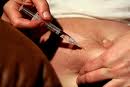 Αντιπηκτική αγωγή  με χαμηλού μοριακού βάρους ηπαρίνη (grade1a) ή κλασική ηπαρίνη/ fondaparinux (grade 2d)
Θρομβόλυση μόνο σε εξαιρετικές περιπτώσεις
Τοποθέτηση φίλτρου κάτω κοίλης φλέβας μόνο όταν υπάρχει αντένδειξη χορήγηση αντιπηκτικών.
Άμεση κινητοποίηση του ασθενούς του ασθενούς 1-3 ημέρες.
Ο ασθενής με φλεβική θρόμβωση του άκρου συνιστάται να φέρει ελαστικές κάλτσες με πίεση στην ποδοκνημική άρθρωση 30-40 mmHg για τουλάχιστον 2 χρόνια ή και περισσότερο, εάν έχει συμπτώματα μεταθρομβωτικού συνδρόμου (grade1a).
α
ΘΕΡΑΠΕΙΑ ΘΡΟΜΒΟΕΜΒΟΛΙΚΗΣ ΝΟΣΟΥ ΚΑΙ ΚΑΡΚΙΝΟΣ      10η μέρα και για 6 μήνες  μετά την επιβεβαίωση VTE
Συνιστάται η χορήγηση χαμηλού μοριακού βάρους ηπαρίνη βάρους ηπαρίνη με Tinzaparin (grade1a)ή Daltaprin  αντί για fondaparinux κλασική ηπαρίνη κουμαρινικά και dabigatran ή rivaroxaban.(grade 1a)
Η διάρκεια της αντιπηκτικής  θεραπείας σε ασθενείς με καρκίνο και  οξεία  φλεβική θρόμβωση ή/και πνευμονική εμβολή κυμαίνεται από 3-6 μήνες (grade1a) μέχρι και εξάλειψης του καρκίνου
Για τους ηλικιωμένους ασθενείς με καρκίνο ισχύει ότι και στους άλλους ασθενείς με εγκατεστημένη φλεβική θρόμβωση. Χρειάζονται όμως πιο στενή παρακολούθηση και προσαρμοσμένες δοσολογίες για να αποφευχθεί ο κίνδυνος εμφάνισης αιμορραγίας.
Η συνέχιση της αγωγής επανεκτιμάται για κάθε ασθενή ξεχωριστά από τον ειδικό .  
α
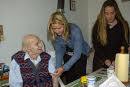 ΠΡΟΦΥΛΑΞΗ VTE ΝΟΣΟΥ I
Σε ασθενείς που νοσηλεύονται με οξεία κατάσταση και αυξημένη πιθανότητα  θρόμβωσης συστήνεται  προφυλακτική δόση LMWH, fondaparinux ,  ή LDUH με διάρκεια όχι παραπάνω από την περίοδο ακινησίας του ασθενούς (grade 1b).
Σε ασθενείς που νοσηλεύονται με οξεία κατάσταση αλλά αυξημένη  πιθανότητα θρόμβωσης αλλά  και αυξημένη πιθανότητα αιμορραγίας συστήνεται ελαστικές κάλτσες  ή μηχανήματα διαλείπουσας συμπίεσης  

Σε εξωτερικούς ασθενείς με καρκίνο  οι οποίοι δεν έχουν επιπλέον παράγοντες κινδύνου ΔΕΝ συστήνεται προφυλακτική δοσολογια LMWH, fondaparinux , ή  LDUH και ΔΕΝ  συστήνεται ανταγωνιστές βιταμίνης Κ.
Σε εξωτερικούς ασθενείς με καρκίνο και επιπλέον παράγοντες κινδύνου συστήνεται προφυλακτική δοσολογία LMWH, fondaparinux , ή LDUH και ιδιαίτερα σε ασθενείς με καρκίνο του παγκρέατος και του πνεύμονα. (grade 1b)
Παράγοντες κινδύνου
Προηγούμενη  φλεβική θρόμβωση, ακινησία, είδος του όγκου, ορμονοθεραπεία, αριθμός αιμοπεταλίων-λευκών-αιμοσφαιρίνης,  χρήση ερυθροποιητίνης θαλιδομίδη,λεναλιδομίδη

α
ΠΡΟΦΥΛΑΞΗ VTE ΝΟΣΟΥ II
Δεν συνιστάται η ρουτίνα προφύλαξη κατά την διάρκεια της χημειοθεραπείας (Υπάρχουν αντίθετα κλινικά αποτελέσματα, πιθανότητα αιμορραγίας, ανάγκης παρακολούθησης και  προσαρμογής της δοσολογίας)  (grade 1b)
Οι ασθενείς που λαμβάνουν thalidomide ή lenalidomide με χημειοθεραπεία ή dexamethazone είναι σε υψηλό κίνδυνο για θρόμβωση γι΄αυτό πρέπει να λαμβάνουν αντιπηκτική αγωγή  με χαμηλού μοριακού βάρους ηπαρίνη, fondaparinux ή κουμαρινικά με INR~ 1.5 (grade 2c).
VTE Treatment Options
Regimens for Prophylaxis/Treatment of VTE in Patients With Cancer
Management                                                      Drug                                                            Regimen
Prophylaxis
Hospitalized medical or surgical
cancer patients
                                                                 Unfractionated heparin 5,000U                     every 8 hours
                                                                 Dalteparin 5,000 U                                                 daily 
                                                                 Enoxaparin 40 mg                                                  daily 
                                                                 Fondaparinux_ 2.5 mg                                          daily 
Treatment of established VTE
Initial                                                        Dalteparin 100 U/kg                                     every 12 hours 
                                                                                     200 U/kg                                              daily
                                                                 Enoxaparin 1 mg/kg                                      every 12 hours 
                                                                                      1.5 mg/kg                                           daily
                                                                 Heparin 80 U/kg IV bolus, then 18 U/kg/h IV
                                                                 (adjust level based on PTT†)
                                                                 Fondaparinux 50 kg, 2.5 mg                                daily 
                                                                                           50-100 kg, 5 mg                           daily 
                                                                                           100 kg, 7.5 mg                             daily 
                                                                 Tinzaparin 175 U/kg                                             daily
Long term                                                Dalteparin 200 U/kg                        daily for 1 month; then
                                                                                     150 U/kg                                             daily
                                                                 Warfarin 5-10 mg                            PO daily; adjust dose to
                                                                                                                                                       INR 2-3                                                      
                                                                Tinzaparin 175 U/kg                                             daily
ΠΑΡΕΝΕΡΓΕΙΕΣ ΗΠΑΡΙΝΩΝ
Η χρήση αντιπηκτικής αγωγής παρουσίαζει τις παρακάτω βασικές παρενέργειες:
1.Αιμορραγία
2.Αλωπεκία 
3.Οστεοπόρωση
4.Θρομβοπενία 
5.HIT (Heparine Induced Thrombocytopenia)
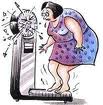 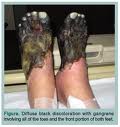 HIT (Heparin Induced Thrombocytopenia)
Παρουσίαζεται από την 4η -14ηημέρα χορήγηση της ηπαρίνης, έχει
πτώση των αιμοπεταλίων <50% και συνυπάρχουν θρομβώσεις.
Διάγνωση: αντισώματα έναντι αιμοπεταλίων
Θεραπεία: 
Διακοπή κάθε ηπαρίνης ή κουμαρινικών (grade 1b)
Έναρξη με αντιπηκτική αγωγή χωρίς ηπαρίνη όπως danaparoid (grade1b), lepirurid (grade1c), argatroban (grade 1c), fondaparinux (grade2c)
Παρακολούθηση με triplex φλεβών (grade 1c)
Έναρξη κουμαρινικών όταν τα αιμοπετάλια έχουν φτάσει τουλαχιστον 150Χ109 /L (grade 1b), ενώ ταυτόχρονα λαμβάνονται και κουμαρινικά και η αντιπηκτική αγωγή χωρίς ηπαρινή για τουλάχιστον 5 ημέρες (6).
 
α
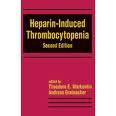 Αιμορραγία
Το αντίδοτο  της κλασικής ηπαρίνης για την αιμορραγία είναι η θεική πρωταμίνη. Πρέπει να γνωρίζουμε ότι η θεική πρωταμίνη καλύπτει εν μέρει και τις άλλες χαμηλου μοριακού τυπου ηπαρίνες .
 
Εξουδετέρωση αντι Χα δράσης  μέσω θεικής Πρωταμίνης
 
ΧΜΒΗ                                Μέσο ΜΒ      Εξουδετέρωση αντι Χα δράσης 
                                                                            Μέσω θεικής Πρωταμίνης
 
Tinzaparin (Innohep)            6500                                    85.7%
Dalteparin (fragmin)             4300                                    57.7%
Enoxaparin (Clexane)           4500                                    54.2%  
 
H Tinzaparin (Innohep) είναι η μοναδική χαμηλού μοριακού βάρους ηπαρίνη με στατιστικώς σημαντικά μικρότερη αιμορραγία σε σχέση με την κλασική ηπαρίνη. 
 
       

        Gould MK, Dembitzer AD, Doyle RL et al. Low-molecular-weight heparins compared with unfractionated heparin for the treatment of acute deep venous thrombosis. Ann Intern Med 1999;130:800-809.
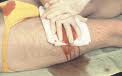 Ευχαριστώ για την προσοχή σας!
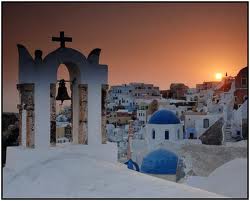 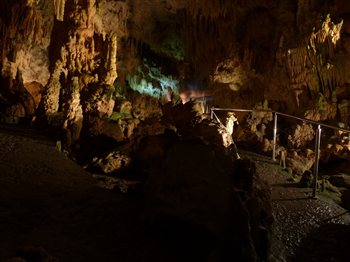 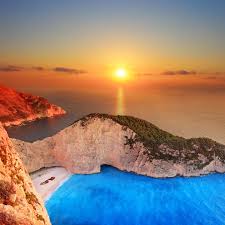 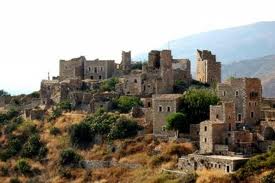